10 GbE  developments  at  DESY
I. Sheviakov  FEA
-  10 GbE  XPM  Test Design

-  Two Channels 10 GbE  FMC  

High Speed Data Acquisition Mezzanine Card with 4 x 10GbE Cannels
10 GbE  XPM   Design
Design goal :
Development of a 10G Ethernet card with low risk and low budget in relatively short time as design prototype for  2-D detectors and the train builder. 
Focus the board development on the demands of 10 G-Ethernet and routing of high frequency digital signals. 
Realization:
Development of an adapter card to an FPGA-evaluation board with 2 independent 10G- Ethernet channels. 
Evaluation Board from XILINX (ML510) , based on a Virtex5 FPGA and support of XPM1 adapter cards with 8 RocketIOs at the XPM-connector. 
VSC8486 from VITESSE as physical interface to 10G SFP+ Transceivers (direct support of SFP+, single supply voltage of 1.2V, low power of 0.75 W, several loopback modes). 
The SFP+ Transceivers operate at 850nm with multi-mode-fiber.

1XPM: XILINX Personality Module
Block Diagram
Custom 10G-Ethernet XPM-Module
ML510 Evaluation Board
DDR2 Memory
PHY
Optical fiber
850 nm 
multimode
Power
Clock
PC Peripherals
Tx
Vitesse VSC8486
SFP+
Virtex 5
Rx
10G Ethernet (2x)
XAUI (2x)
XPM-Connector
Tx
SFP+
Vitesse VSC8486
Rx
8 Rocket I/Os
+ control signals
+ power
Test I/O
Control & Configuration
XPM with ML510
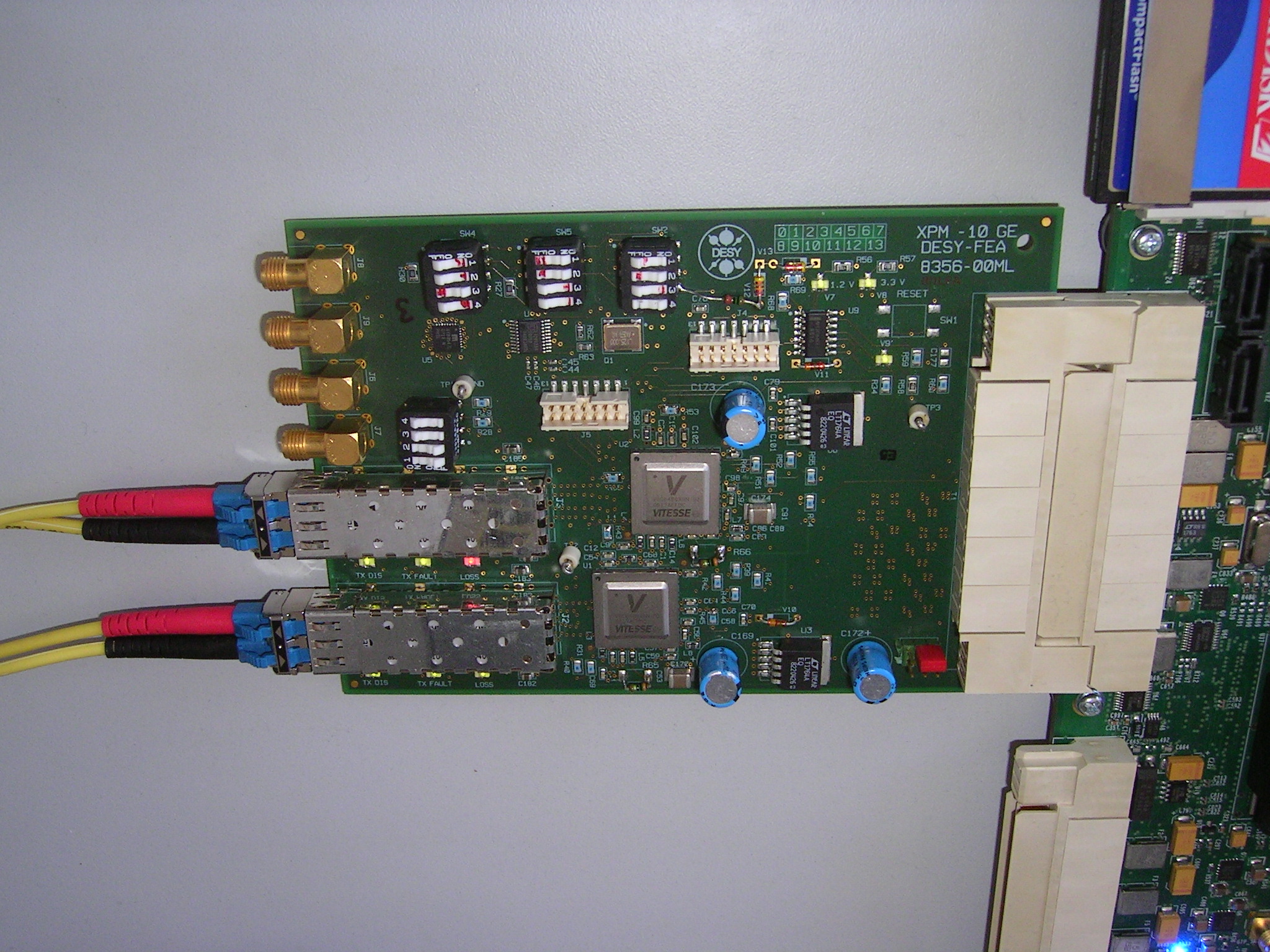 ML510 Evaluation Board
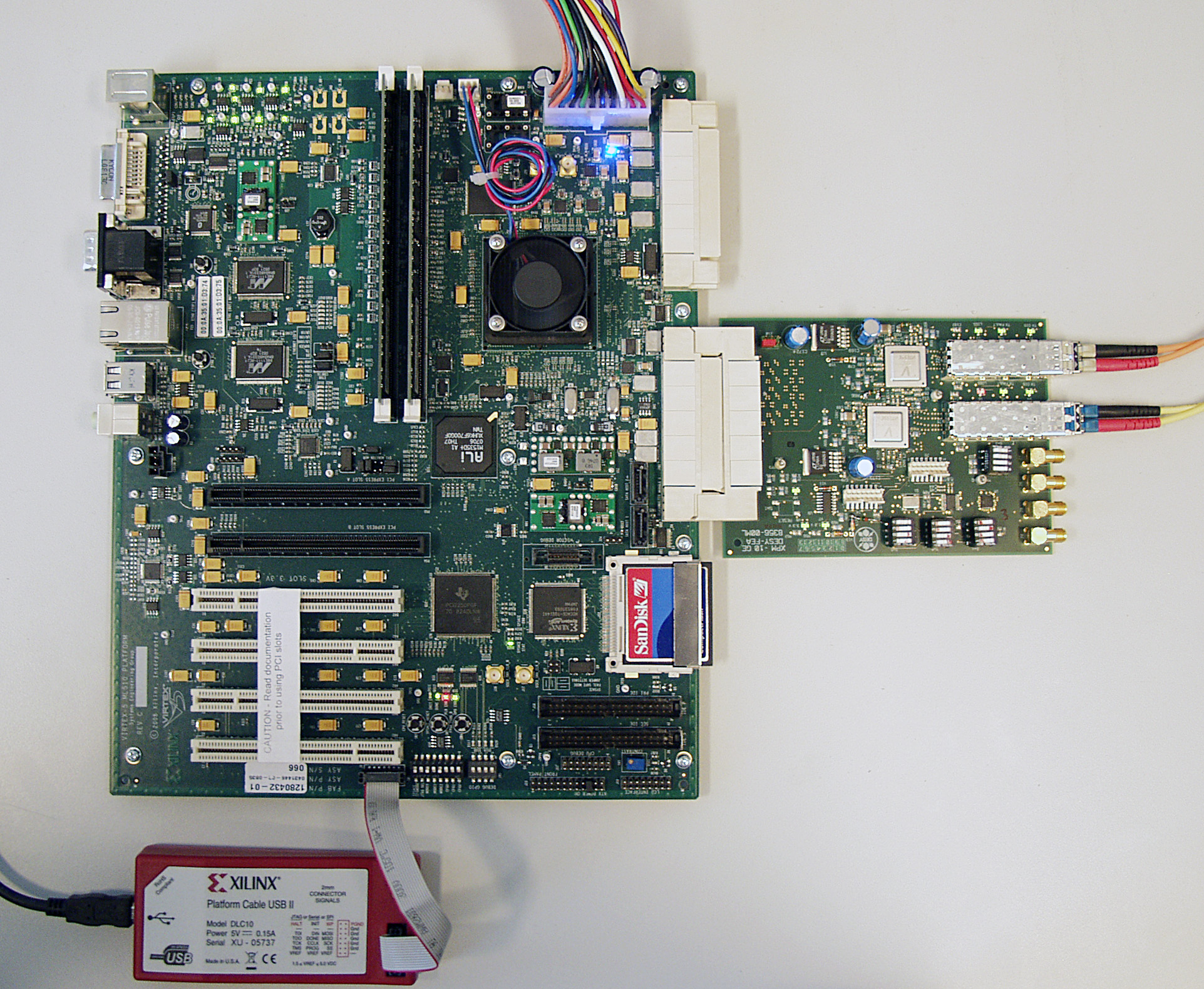 10Gb-Ethernet XPM-Module
Critical PCB Areas
Tx
Vitesse VSC8486
SFP+
3.125 Gbit/s 
 ( XAUI )
Rx
Optical 
Fiber
XAUI
10G Ethernet (2x)
Tx
SFP+
Vitesse VSC8486
Rx
XPM-
Connector
PHY
SFP+
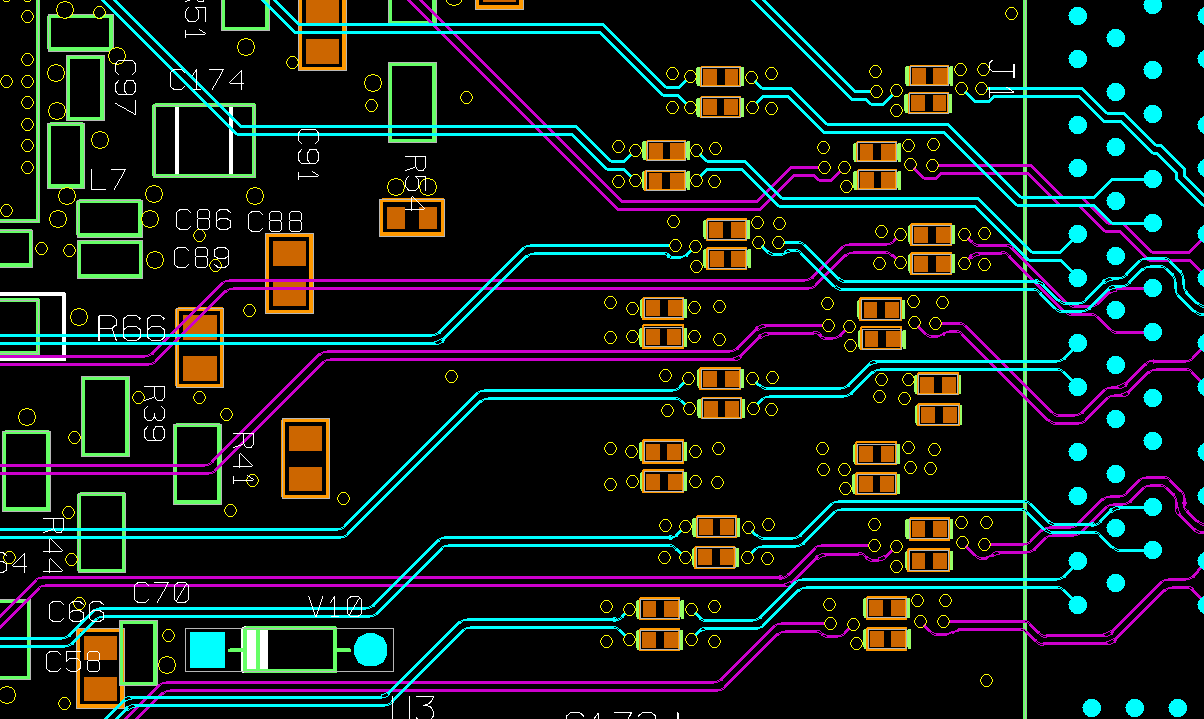 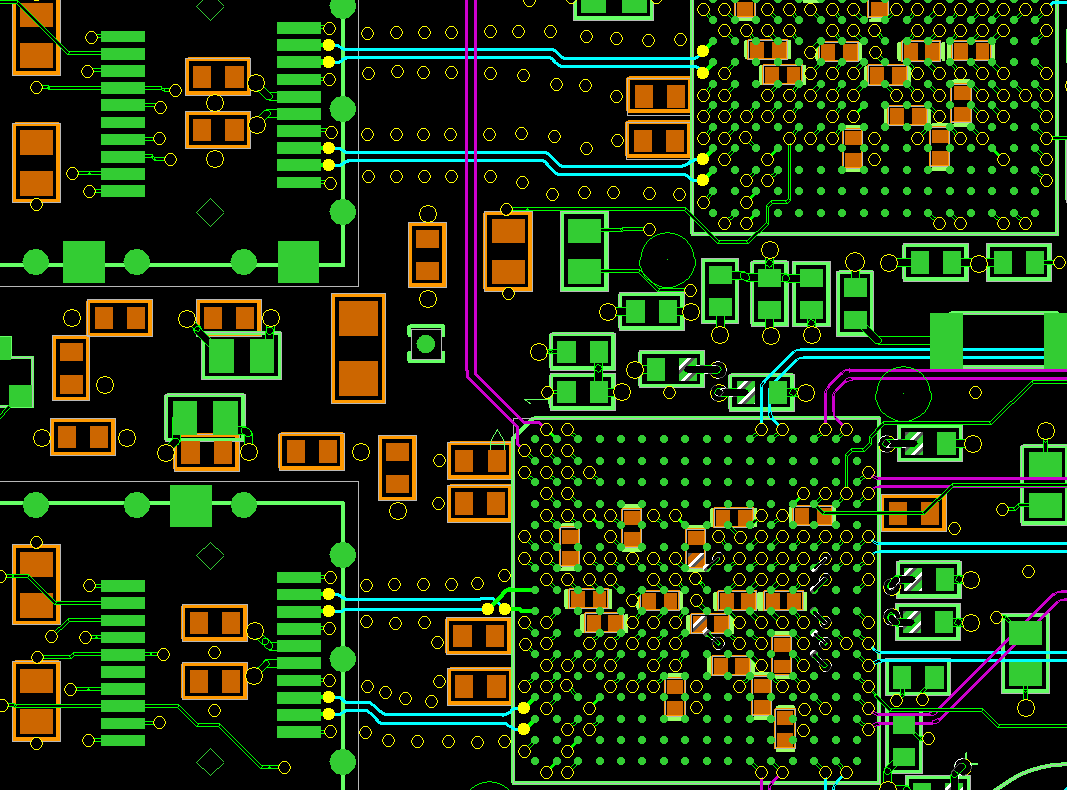 10 Gbit/s 
 ( XFI )
Eye  Diagrams  XAU  and  10 Gb
3.125 Gbit/s   ( XAUI )
10 Gbit/s  ( DSA 71604  16 GHz limitation )
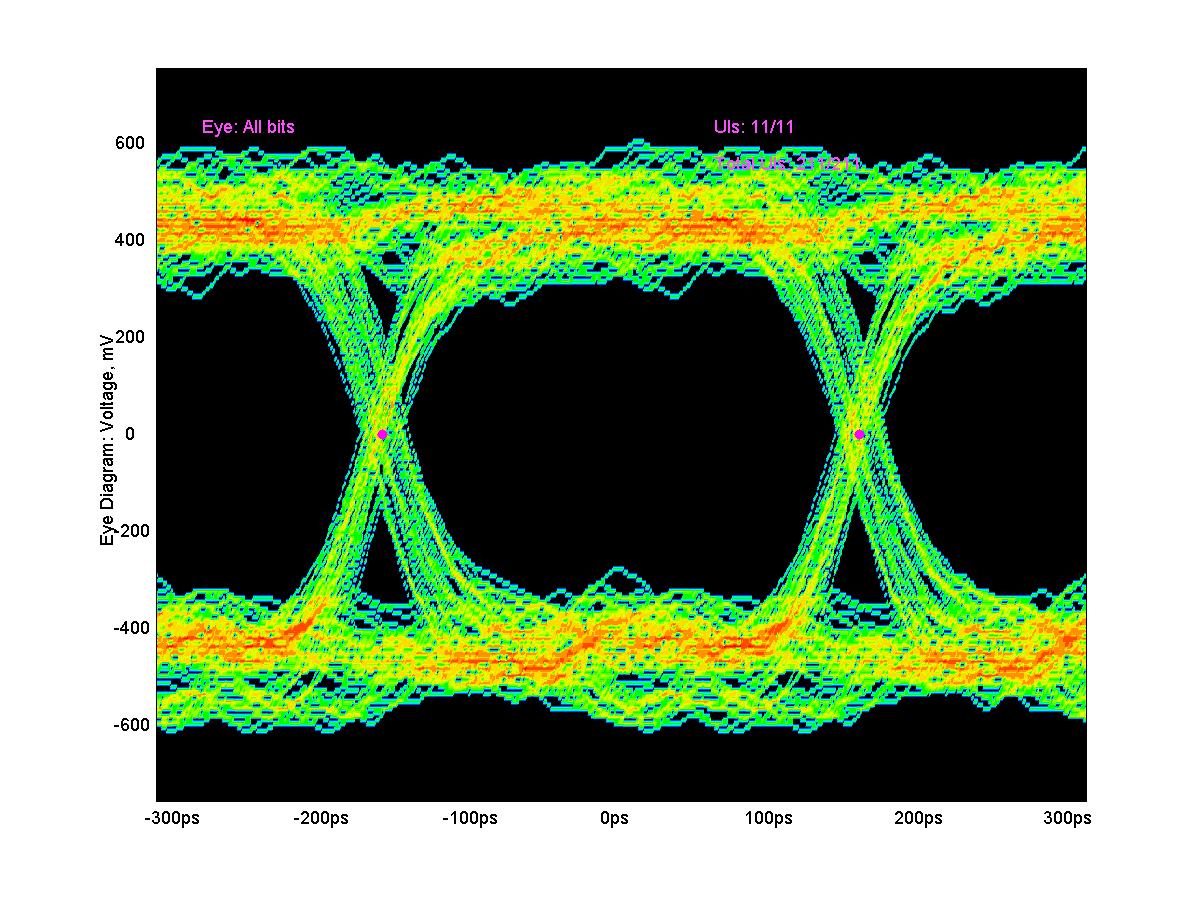 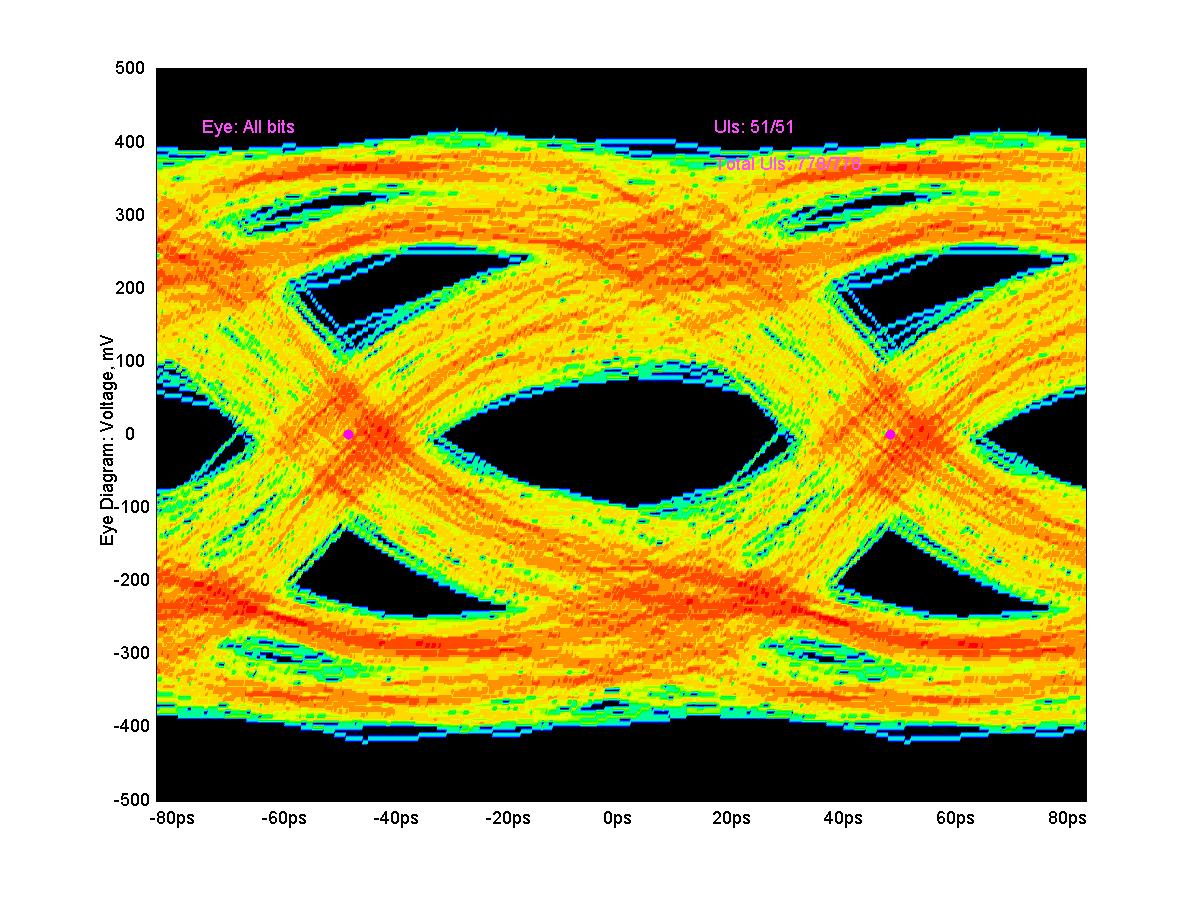 DATA  Transfer  Measurement  Setup
10-GE XPM
DDR2 RAM
VSC8486
SFP+
Data Pat.  Gener.
Tx, Rx Eng. 10G MAC
XAUI
VSC8486
SFP+
ML510(Virtex–5)
Error Handling
MDIO
Standalone loopback test through optical fiber
Tx, Rx, Engine Data/Event Manager + 10G-MAC Frame + IPv4 + UDP
Optic Fiber
XAUI
10GE XPM
PC
10G Ethernet Full Duplex Tests with LINUX-PC
Bit  Error  Measurements
10 GbE XPM  -  PC  Data Throughput measurement
Limited by
 not optimal 
 PC Chip-Set
2 x 10GbE        FMC-Module
FMC  - FPGA Mezzanine Card is a native issue  from  the XPM-10G prototype fulfilled in the common for  mezzanine designs standard.
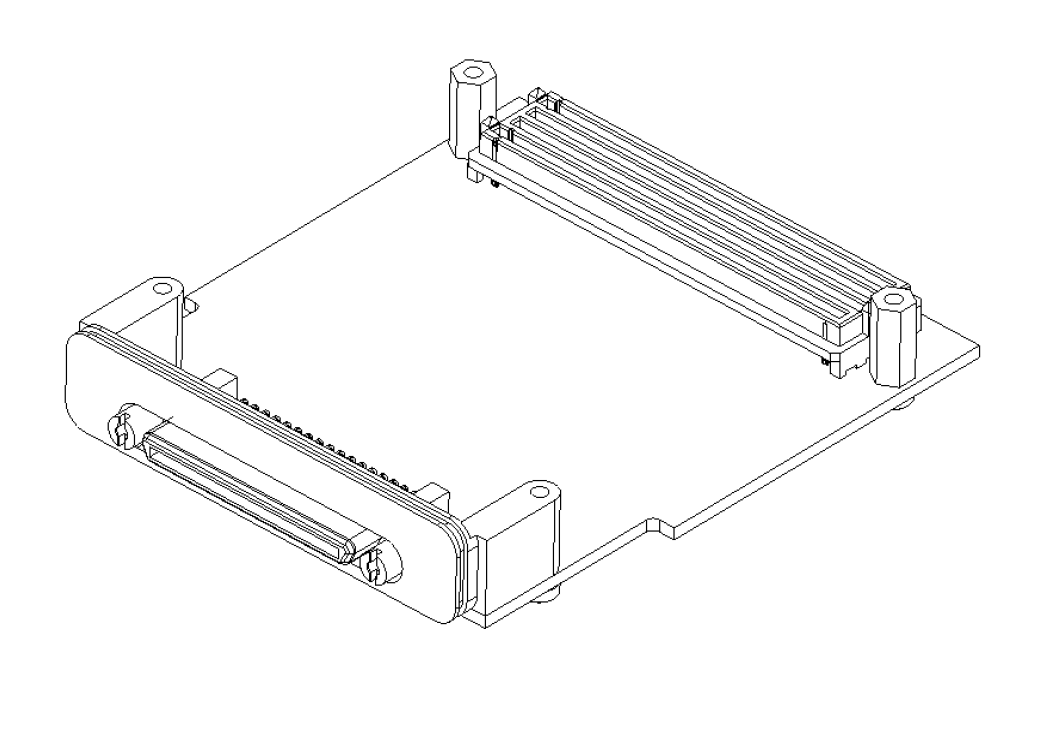 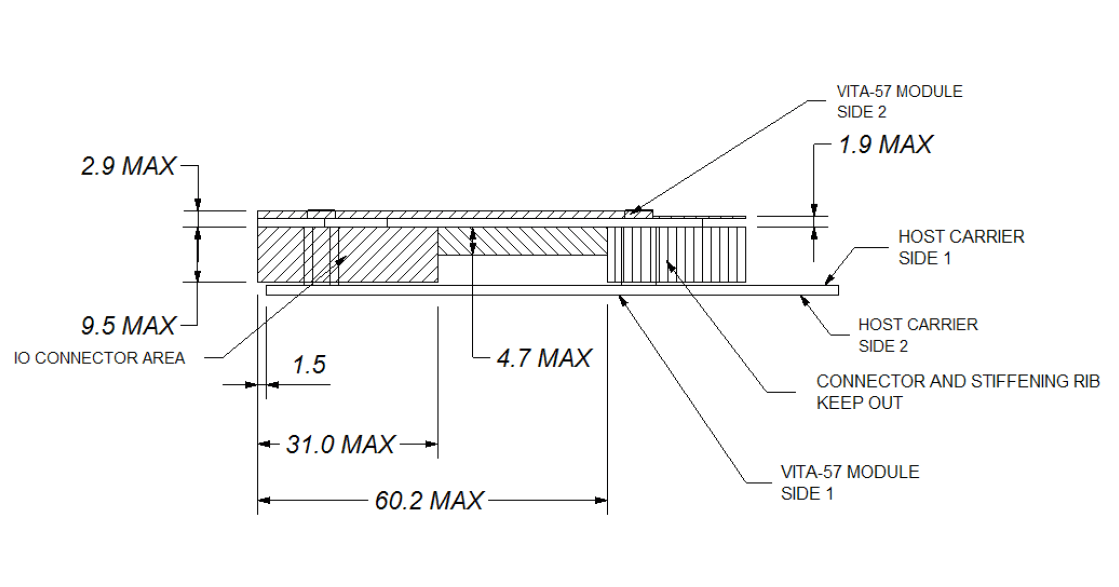 10.0
20.0
40.0
SFP Cage
VSC8486
2 x 10GbE  FMC  Mechanical Design
2 x 10GbE  FMC  Board
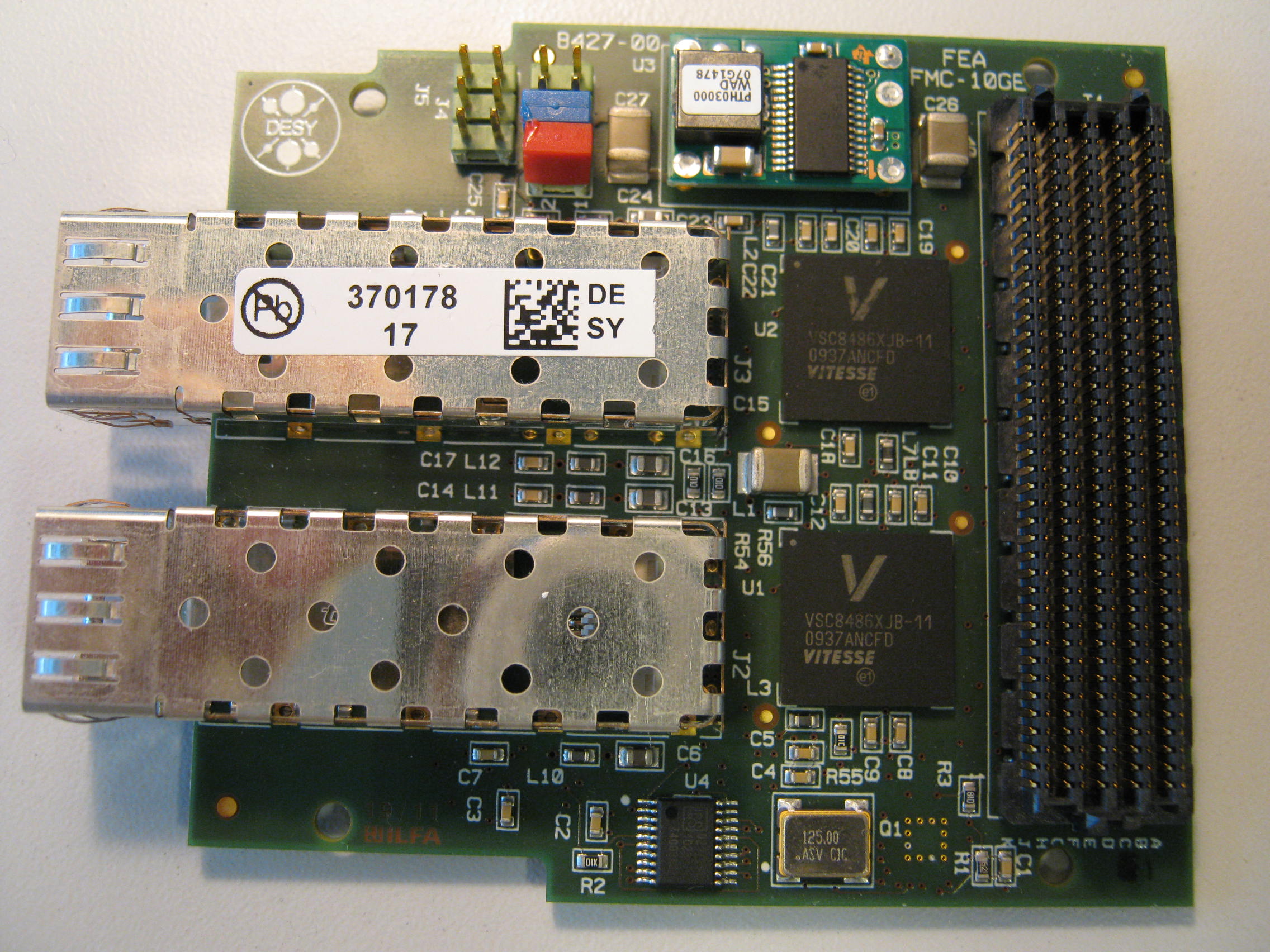 2 x 10GbE  FMC Test  System Setup
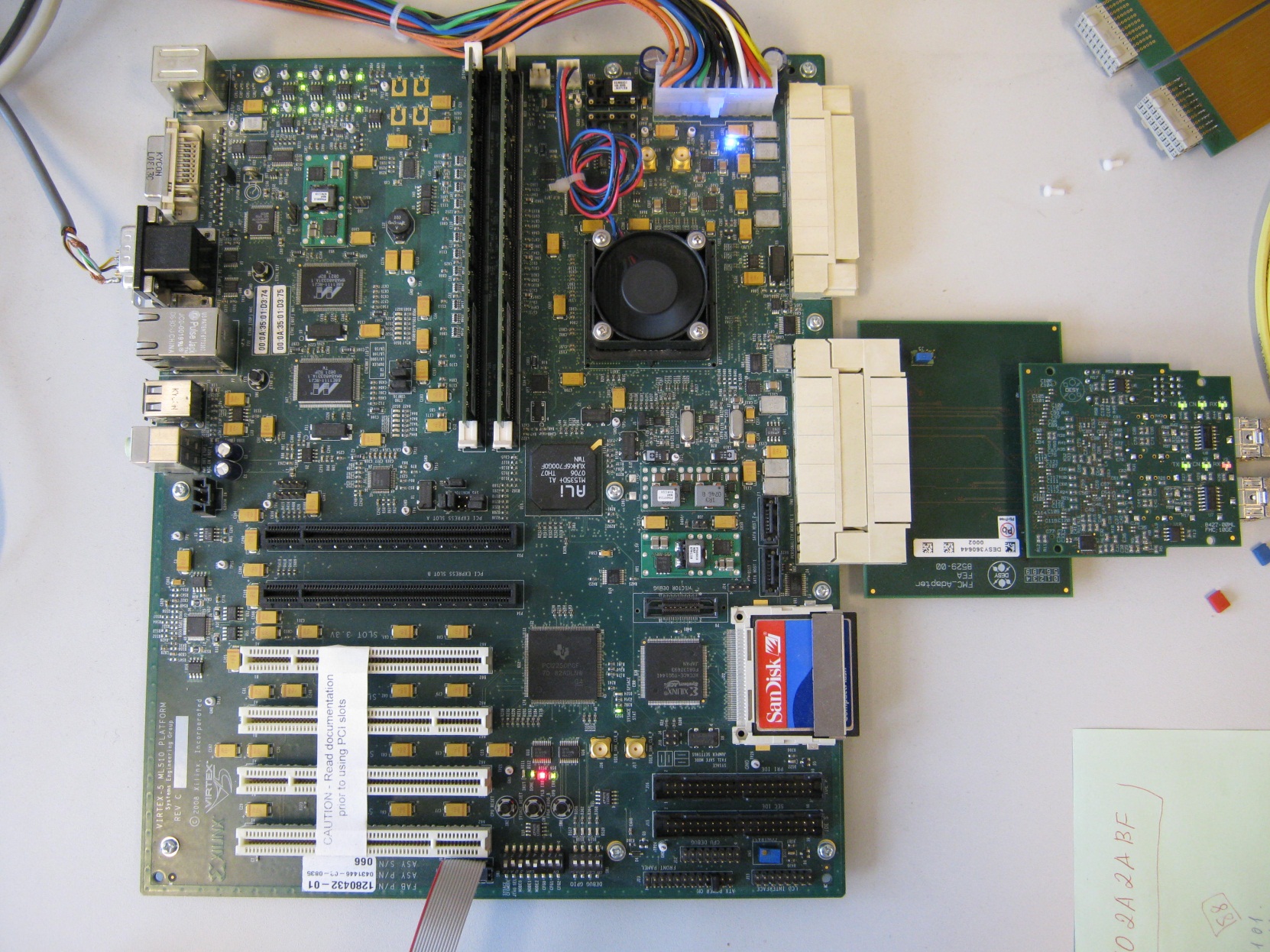 2 x 10GbE   FMC  Tests,  Issues and  Applications
Hardware tests:
A similar to XPM the 10E-15 bit errors level is achieved also  for  the  FMC Test  Setup.
Firmware ( VHDL ) issue
Implemented an IP core for standard 10GbE communication .
First  Applications
This FMC is intended to be  used in the Train Builder and LPD .
High Speed Data Acquisition Mezzanine Card with  4x10GE Cannels
Design goal
A FPGA-based Mezzanine board for high data throughput applications .  It is intended  for the digital readout of Megapixel  X-ray cameras at Light Sources, but it can also be applied to other environments, where multiple digital signals have to be preprocessed,  buffered and transmitted to computing hardware.
High Speed Data Acquisition Mezzanine Card with 4x10GE Cannels
Mechanic Concept
Carrier Card
 - Front end Connector
 - Power, DC/DC conv. 
 - Voltage regulators 
 -  Slow Control,
Front Connector
Mezzanine  Card
 -  FPGA 
 -  10GE 
 -   DDR2 memory 
 -   FPGA  configuration
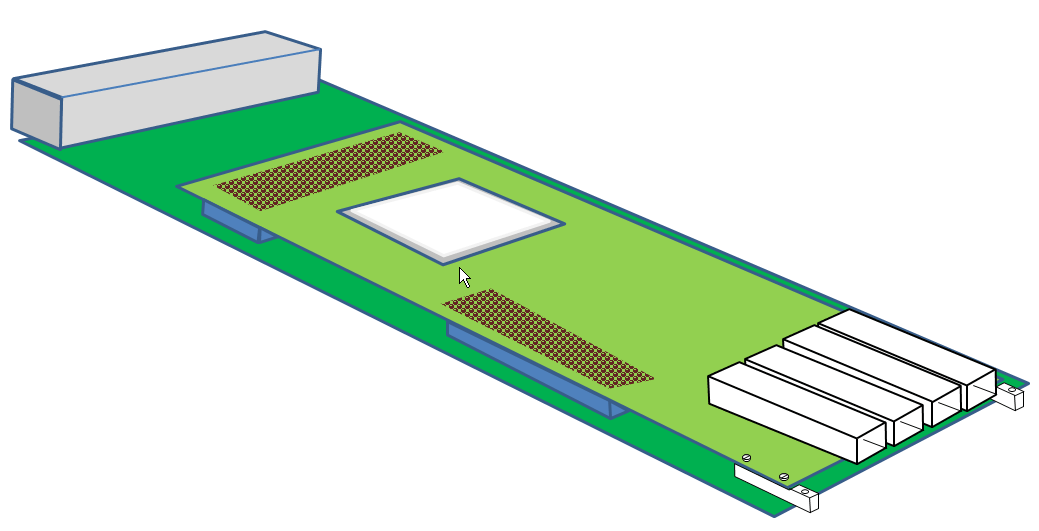 FPGA
4xSFP(+) 10GE
SEAM 500, 400 Connectors 
(Carrier and Mezzanine interconnections)
High Speed Data Acquisition Mezzanine Card with 4x10GE Cannels
Key  Features:

FPGA: XC5VFX70T-1FFG1136 
Configuration 
Onboard configuration circuitry (JTAG) 
2 x 32MB Platform Flash XL 
System ACE CF with Compact FLASH (CF)
Dynamic Reconfiguration: From/To external  FRMC-40 
Communications and Networking 
        4 x SFP(+) 10GE, 1GE transceiver connectors 
        RS232 port
Memory 
2 x DDR2 SO-DIMM
Clocking 
        200 MHz Oscillator (Differential)  IO Control
25 -100 MHz Oscillator (Differential)  System CLK
33 MHz Socketed Oscillator (Single-Ended)  FPGA Configuration
GTX, PHY Reference Clocks 156 MHz,  125MHz  (Differential) 
Input / Output  Ports
        SEAM – 500 pin connector  with 146 LVDS  or 130 LVDS + 16 ADC Channels
        SEAM – 400 pin connector  with 80 IO: GPIO(I2C, UART, ..), System Monitor ,
        JTAG, MPU BUS, POWER CHECK & supply 3.3V, 1.8V,  1.0V
High Speed Data Acquisition Mezzanine Card with 4x10GE Cannels
The Board     ( top view )
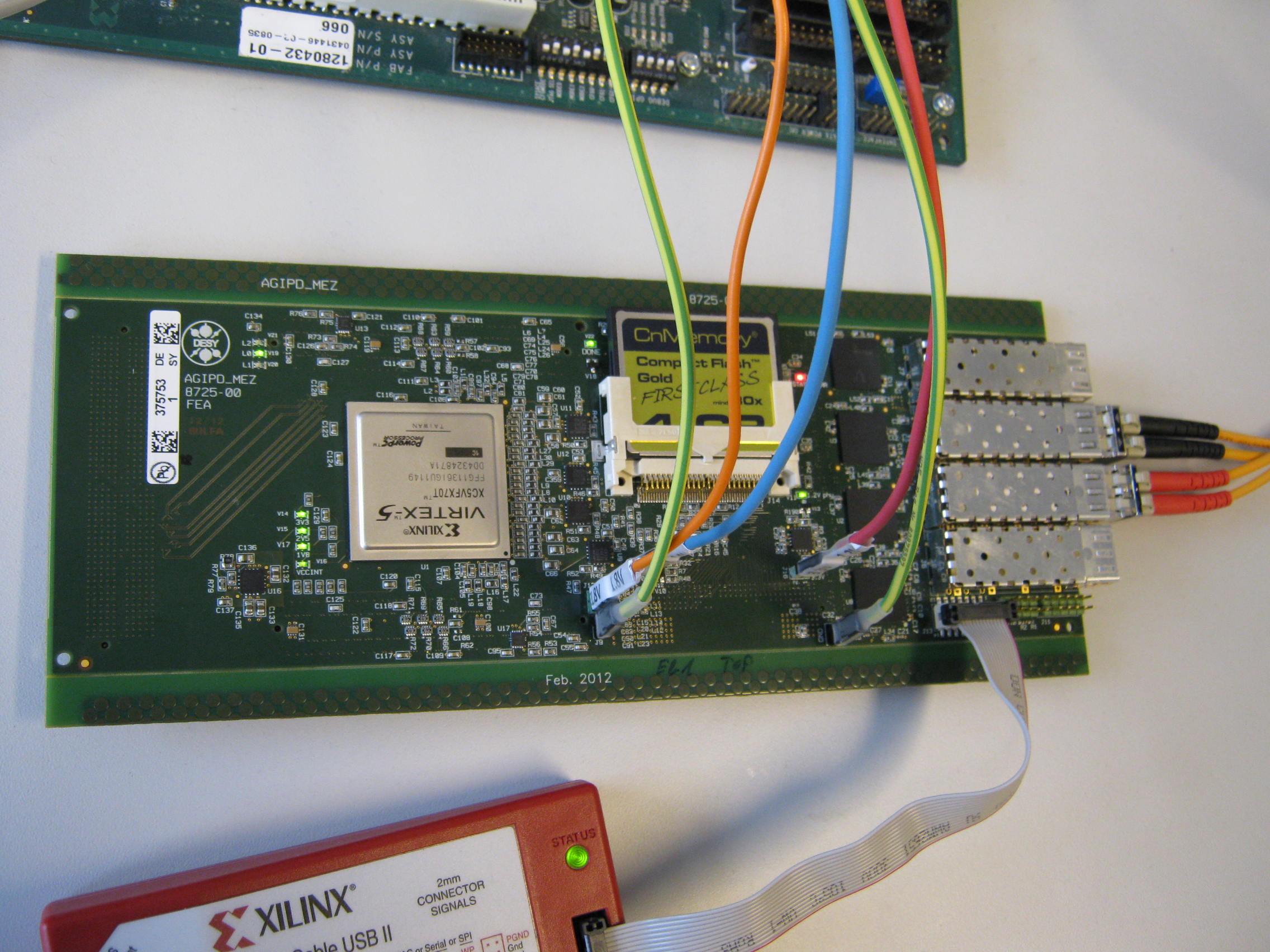 High Speed Data Acquisition Mezzanine Card with 4x10GE Cannels
Bottom view
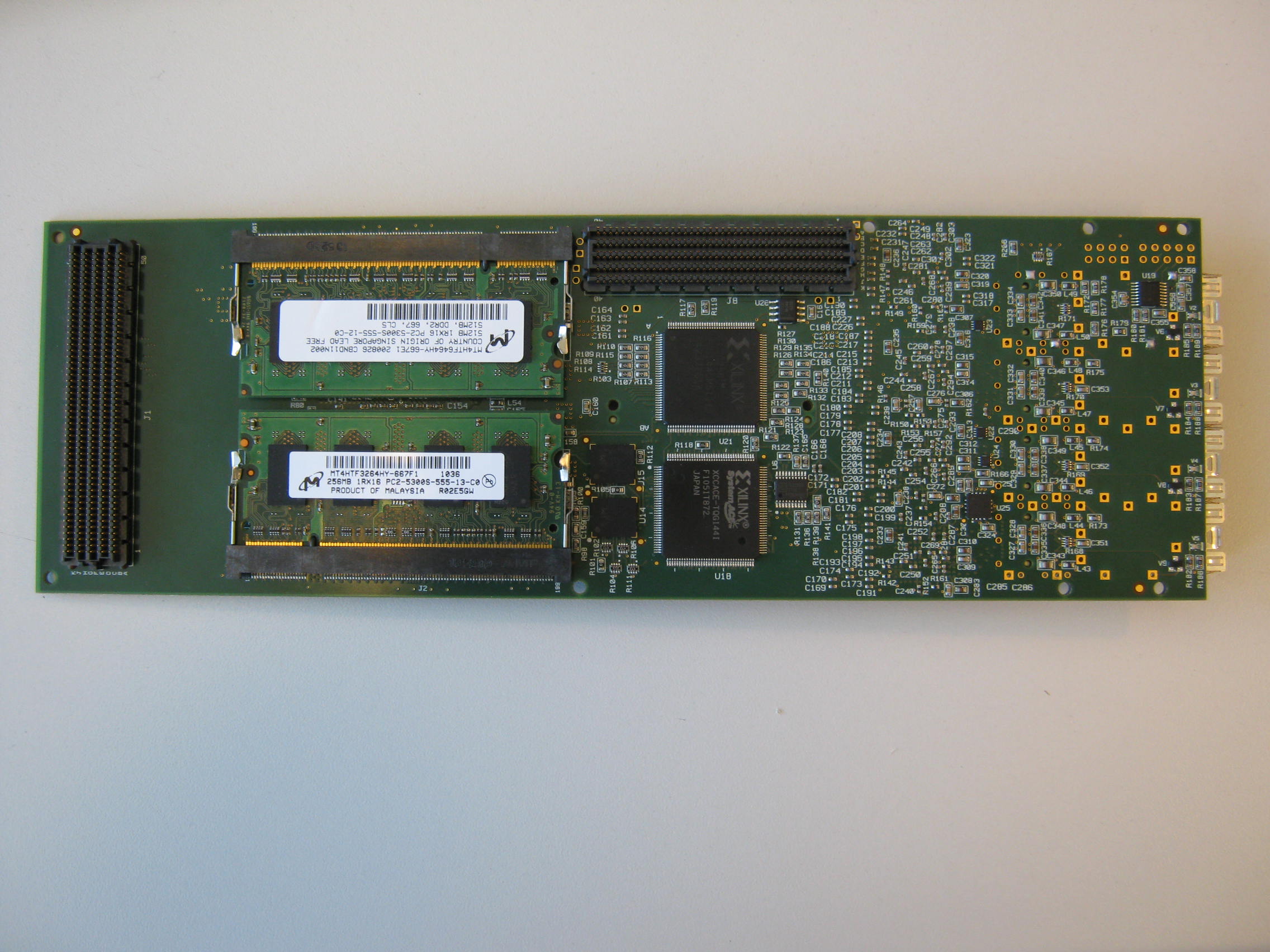 80 mm
246 mm
High Speed Data Acquisition Mezzanine Card with 4x10GE Cannels
2xDDR2 SO-DIMM
2 x 64bit  
  ~80 Gbit/ s
SEAM 500 pins
146 LVDS IO (or 292 single)
 up to ~800 Mbit/ s / line
32MB
Platform
Flash 1
32MB
Platform
Flash 0
JTAG
S-Boot
FPGA
XC5VFX70T
1FFG1136
4 x GTX (3.2Gbit/s)
10GE PHY
SFP(+)
4 x GTX (3.2Gbit/s)
10GE PHY
SFP(+)
4 x GTX (3.2Gbit/s)
SFP(+)
10GE PHY
Connectors to Carrier
4 x GTX (3.2Gbit/s)
SFP(+)
X
10GE PHY
GTX (1.25Gbit/s)
16 Mb/s
330MB/s
JTAG
C BUS
System ACE
XCCACE
CPLD
XC2C256
66 MB/s
JTAG
16 Mb/s
JTAG
MPBUS
JTAG
SEAM 400 pins
80 IO GPIO(I2C, UART, ..),
Connector
JTAG
High Speed Data Acquisition Mezzanine Card with 4x10GE Cannels
Some design issues
-It is able to handle peak data rates of more than 100 GBit/s with 146 LVDS input pairsworking in parallel at speeds up to 800 Mbit/s each.

-Two SO-DIMMS slots can be equipped with 8 GBytes of DDR2 Memory providing a bandwidth at least 80 Gbit/s

-The maximum sustained data throughput of the module is limitedto 40 GBit/s by four 10G Ethernet links to external processing devices.

- The board configuration is managed by a CPLD and allows to boot up ofthe FPGA from multiple local (Platform Flash RAM, 4 GByte CompactFlash Card) and external sources like JTAG or a microcontroller interface, Ethernet 

Multiple boards can be connected in “clusters” and booted in common by one of the board specified as a master. 

A flexible clocking interface as well as several General Purpose Ios (I2C,SPI,etc.) simplify the integration of the board into various applications.
 -The FPGA-internal PowerPC processor can be optionally used for additional control and monitoring tasks.
High Speed Data Acquisition Mezzanine Card with 4x10GE Cannels
Tests
Basic  functionalities  and  data transfer  parameters has been tested and gives the similar  with  10GbE -XPM results .
High Speed Data Acquisition Mezzanine Card with 4x10GE Cannels
Conclusions
Starting with XPM 10GbE  prototype  based on Evaluation Board from XILINX (ML510)  we investigated  the critical  10GbE development  features  with minimum design efforts. 

The new designs based on XPM 10GbE  experience  was successively  finished   and  already  intended to be used  in several  XFEL detectors (AGIPD, LAMBDA, PERCIVAL, LPD)
Spare  Slides
Spare  Slides
Results 3